T LEVEL INDUSTRY PLACEMENTS
[Speaker Notes: THIS SLIDE DECK CAN BE USED TO INTRODUCE YOUR MANAGERS and STAFF TO T LEVELS and T LEVEL INDUSTRY PLACEMENTS
IT LOOKS AT 
WHAT THEY ARE 
THE COSTS AND BENEFITS
WHAT YOU HAVE TO DO TO GET INVOLVED 
AND WHERE YOU CAN GET HELP

There are more detailed notes in several slides if you want to go into more detail (best printed as Notes Pages)

And there is a suite of briefings and tools for you to go to the next stages at https://employers.tlevels.gov.uk/hc/en-gb]
CONTENTS
What are T Levels?
What are T Level industry placements?
Why get involved, what’s the cost, and what do we have to do?
What support is available?
What are t levels?
THREE EDUCATION AND TRAINING OPTIONS, POST-GCSE
A LEVELS
Subject-based qualifications 

two years 
at local college or school
APPRENTICESHIP Level 2/3

at least 12 months 
work-based training

80% on the job 
20% off the job
T LEVELS
2-year technical programmes at
Local colleges, schools, training providers 
80% classroom based 
20% in a placement
Includes Industry Placements 
to build attitudes and behaviours 
and to develop practical skills
Followed by possible progression to :
Higher
Education
Skilled
Employment
Higher/Degree Apprenticeship
[Speaker Notes: There are three education and training options for young people aged 16-19
All can lead to further education and training and skilled employment

(Note: There is a 1-year T Level transition programme for those not yet ready to start on a T Level course. This will be known as the T Level foundation year from the academic year 2024-25. See: https://www.gov.uk/government/publications/t-level-transition-programme-framework-for-delivery-2022-to-2023 and https://www.gov.uk/government/publications/t-level-foundation-year-national-technical-outcomes 

T Levels are new 2-year courses for 16-19-year old students. They:
Are designed jointly by employers and education
Teach the skills, knowledge and experience needed in jobs
Include an industry placement where students get real experience of the world of work and develop the practical and technical skills needed for a job
Are as demanding as A Levels and apprenticeships

T Levels complement and fit with apprenticeships and A Levels

(T Levels do not replace apprenticeships)

How T Levels complement apprenticeships 
Both are 		based on the same employer-designed standards
Apprenticeships are 	paid work, for students who know what occupation they want 
		and want to train ‘on-the-job’
T Levels are		largely classroom based, with an industry placement
T Levels include	broader course content, students specialise later
Apprenticeships have	narrower content, focussed on a specific occupation from the outset
T Level students will be 	ready to start work and well-placed to develop full job competence, 
		with further support and development, once in your workforce
Apprentices will be	 ‘occupationally competent’
Both can lead to 	skilled employment, higher level apprenticeships or higher education]
WHICH T LEVELS ARE THERE?
AUTUMN 2020
Digital production, design and development
Design, surveying and planning for construction
Education and childcare
Engineering, manufacturing, processing and control
Design and development for engineering and manufacturing
Management and administration
AUTUMN 2023
Agriculture, land management and production
Legal services
AUTUMN 2021
Building services engineering for construction
Digital business services
Digital support services
Health
Healthcare science
Onsite construction
Science
AUTUMN 2024
Animal care and management
Craft and design
Media, broadcast and production
AUTUMN 2022
Finance
Accounting
Maintenance, installation and repair for engineering and manufacturing
AUTUMN 2025 onwards
Catering
Sales, Marketing and Procurement
THE T LEVEL COURSE
80%

Up to 1400 hours
TECHNICAL QUALIFICATION
Core
English and maths
Occupational 
specialism
Other requirements
2 years
20%
At least 
315 hours
350 hours average
Technical skills and knowledge
Practical skills for employment
Meaningful contribution in the workplace
INDUSTRY PLACEMENT
[Speaker Notes: Let’s look inside what makes up a T Level

Core
Students learn knowledge, concepts, and principles about the route
The Core will be assessed through an exam and a project


Occupational specialism
Students choose a specialism
They will learn and be assessed on the knowledge and skills needed to do a specific job
This will be assessed through assignments and tasks, which might be part of the industry placement
It is at least half the total qualification


Industry placement
This is time spent with us making a meaningful contribution to our organisation 


English and Maths
Student needs Level 2 in both to pass their T Level 

Other requirements
The employer panels who designed the T Level included specific requirements and accreditations that students will need in the workplace, again getting them ready for work. These could include additional training, certifications or memberships]
What are T LEVEL industry placements?
[Speaker Notes: We don’t have to offer placements in our core business 

We could look at specific skills gaps and offer a placement in any part of the organisation where there’s an opportunity.


(tailor to your organisation / industry)
So for example we could offer a digital, or business administration, or legal and finance placement even though are not our primary industry, but we have these roles in the organisation.]
WHAT ARE T LEVEL INDUSTRY PLACEMENTS?
Time spent learning and working in our organisation
In our workplace – making a meaningful contribution to our teams
Minimum of 315 hours, (approximately 45 working days)
Occupationally-specific – developing practical and technical skills in the subject the student is studying
[Speaker Notes: This slides breaks down what an industry placement is in a bit more detail for you]
WHY GET INVOLVED, WHAT’S THE COST, AND WHAT DO WE NEED TO DO?
WHY WE SHOULD OFFER INDUSTRY PLACEMENTS -POTENTIAL BENEFITS
Staff development and satisfaction
Reputation and brand
Build relationships in the community
Recruitment
Skills to enhance productivity
New ideas
[Speaker Notes: (Choose items which work best for our organisation)

Recruitment
A pipeline to potential employees – bright young people, interested in our industry
An opportunity to ‘home grow’ the talent we need in our and future workforce
An ‘extended interview’ lasting 10 weeks or more
Stepping stone into apprenticeships

Staff development and satisfaction
Opportunities for our staff to be buddies, mentors or line managers 
Our people feeling valued, challenged and developed 
Diverse teams with students who liven up the work environment

Skills to enhance productivity
Students bringing in skills for specific projects and tasks 
Support for growing teams 
New skilled young people coming into our industry

Reputation and brand
Among potential new recruits
Demonstrate a commitment to diversity
Promote our record as a learning and development organisation
Recognition as innovative and forward-thinking
Raise your profile with customers as industry placements become well known 

New ideas
Fresh eyes
Up-to-date learning 
Increased creativity
Influencing learning for young people entering our industry

Build relationships in the community
Get to know local colleges, schools and other providers 
Network with other employers to share placements experience and good practice]
WHAT ARE THE POSSIBLE COSTS?
Staff time
Training and supervision
Legal compliance
Space and equipment
Payments to students (optional)
[Speaker Notes: Possible costs to explore

Staff time
understand industry placements and T levels
plan and arrange the placement
build relationships with colleges or schools
support and supervise the student

Training and supervision
induction, health and safety and basic training for the student 
mentoring and coaching to support successful completion of learning goals

Legal compliance
Employer’s Liability Insurance if this is not already in place
Disclosure Barring Service (DBS) checks if needed
support for students with special educational needs or disabilities 

Space and equipment
a place for the student to work safely
computer and other technologies
uniform or personal protective clothing
specialist equipment or tools

Payments to students
paying a wage is not mandatory, but you may wish to offer a wage or allowance to incentivise and motivate the student 
travel support
subsistence costs]
CHALLENGES
WON’T IT TAKE TOO MUCH TIME?
It should be quite a quick process to design a placement and it will get quicker as we gain experience with placements
The short- and long-term benefits will make it worth the time investment
WHO’S GOING TO LOOK AFTER THEM?
A supervisor and a mentor (could be the same person)
A great opportunity for staff to develop mentoring skills
WILL STUDENTS BE HIGH-CALIBRE?
T Levels are demanding courses
The college or school will help find students that fit well with us
We can be involved in recruiting students
WHAT ABOUT THE PAPERWORK?
Our local college or school will support us to understand and streamline what’s required
CHALLENGES
All of these will normally be business as usual
Some tasks or projects just won’t work for a young worker, but many will
Our local college or school can and will help with compliance issues and will offer support and advice
COMPLIANCE
In such matters as:
health and safety
insurance
safeguarding
Prevent
students with special educational needs and disabilities
data access and security
[Speaker Notes: We are unlikely to want to place an industry placement student in a high-risk environment 

Colleges and schools have a huge amount of experience and will be able to guide us through specific challenges

Industry, professional and trade bodies often provide guidance on how to bring young people into specific work-places]
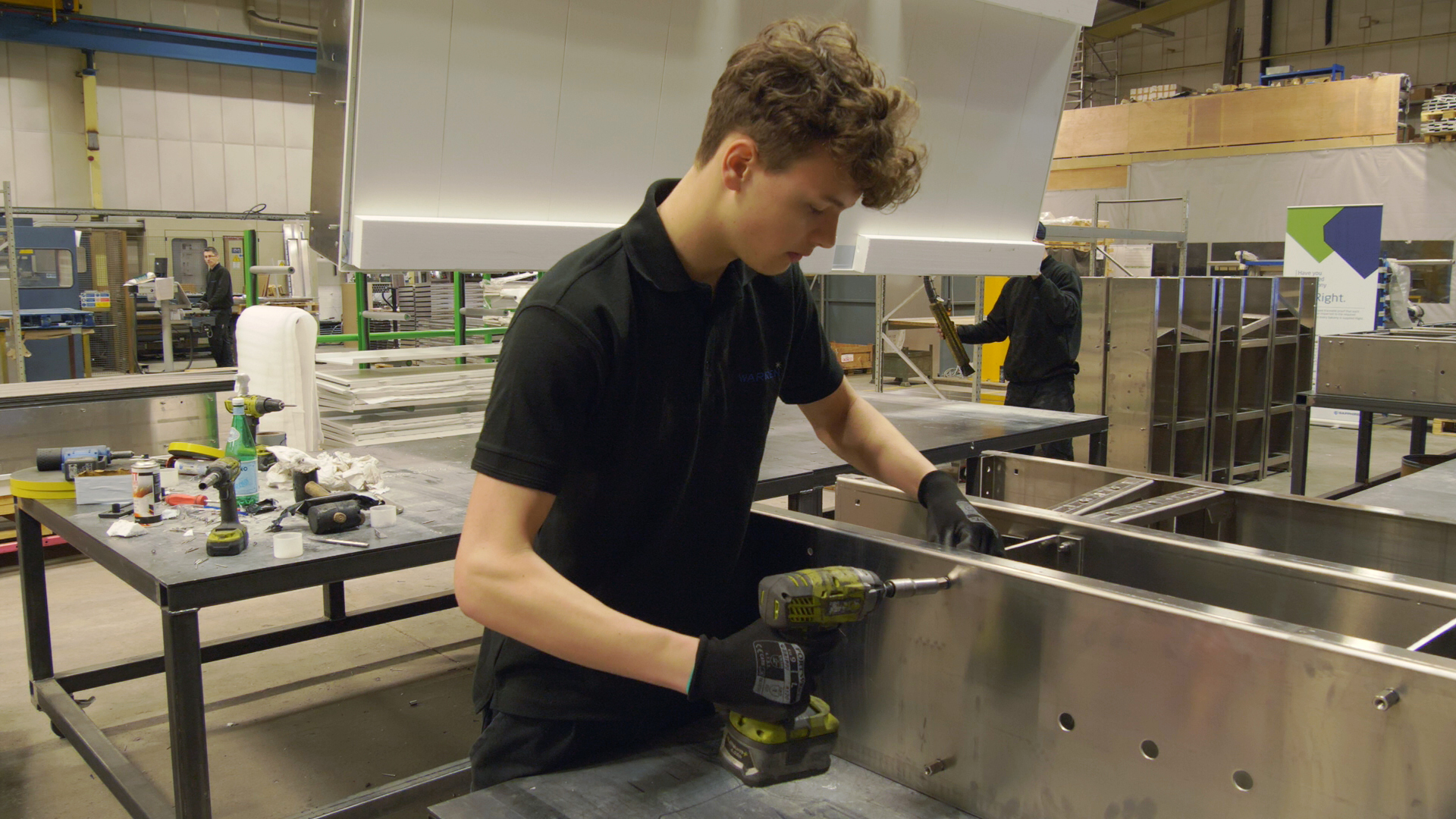 WHAT DO WE NEED TO DO TO OFFER INDUSTRY PLACEMENTS ?
Projects and tasks for students that will help them learn practical and technical skills
A safe work environment
Equipment and resources for the work 
Induction
Someone to supervise and, if possible, a second person to mentor
Feedback and review
WHAT DO WE NEED TO DO TO OFFER INDUSTRY PLACEMENTS ?
FINAL PREPARATIONS
Identify and plan projects and variety of tasks
Create pre-joining instructions for the student
Prepare for induction
Sign a 3-way agreement between us / the college or school / the student
DECISION AND PLANNING
Decide if they will work for us
Find a college or school
Decide who will supervise
Recruit
Comply with legal and policy requirements
Consider equipment and support
[Speaker Notes: [vary the use of this content – from headline level to details - depending on the length of the session and the audience interest/needs]

Decision and planning
find a college or school
tell the college or school what kind of students and the skills we’re looking for
draft a role guide for the student 
CV screening and / or interview process 
decide who’s going to supervise the student
review and agree legal and policy requirements with the college or school , e.g. health and safety
identify any equipment or space the student needs, including IT access
discuss with the college or school if we need to support students with special educational needs or disabilities

Final preparations
agree and sign a three-party industry placement agreement
help design placements so that works for us and the student
with the college or school, agree joining instructions and expectations to be shared with the student before the placement starts

Once set up it should be more straightforward to do further placements or handover to other managers]
WHAT DO WE NEED TO DO TO OFFER INDUSTRY PLACEMENTS ?
DURING PLACEMENTS
Induction, with close contact during settling in
Supervision and support
Practical skills training
Finding opportunities for skills practice
Feedback and reviews
Work with our college or school if support is needed
REVIEW AND EVALUATION
Final review / appraisal for the student
Final review for us
Celebration
[Speaker Notes: [as above  - vary the use of this content – from headline level to details - depending on the length of the session and the audience interest/needs]


During placements
take part in the student’s induction
train the student in the practical skills to do the job well – this could include training on specific processes or systems or software
use planned and unplanned opportunities for students to practise their skills and step out of their comfort zone
let them experience a variety of tasks, avoiding too much repetition
give regular feedback so the student knows when they are and aren’t meeting expectations, what they’re doing well and how they can improve
contribute to progress reviews 
tell the college or school about any successes or concerns so they can give the student extra support 


Review and evaluation
review the benefits of the placement to our organisation
decide if we can offer more placements in future
consider offering the student further temporary work and/or employment– note that they should finish their course of study before becoming employed 
contribute to end-point review giving feedback on each student
write an appraisal for the student for their future use]
What support IS AVAILABLE?
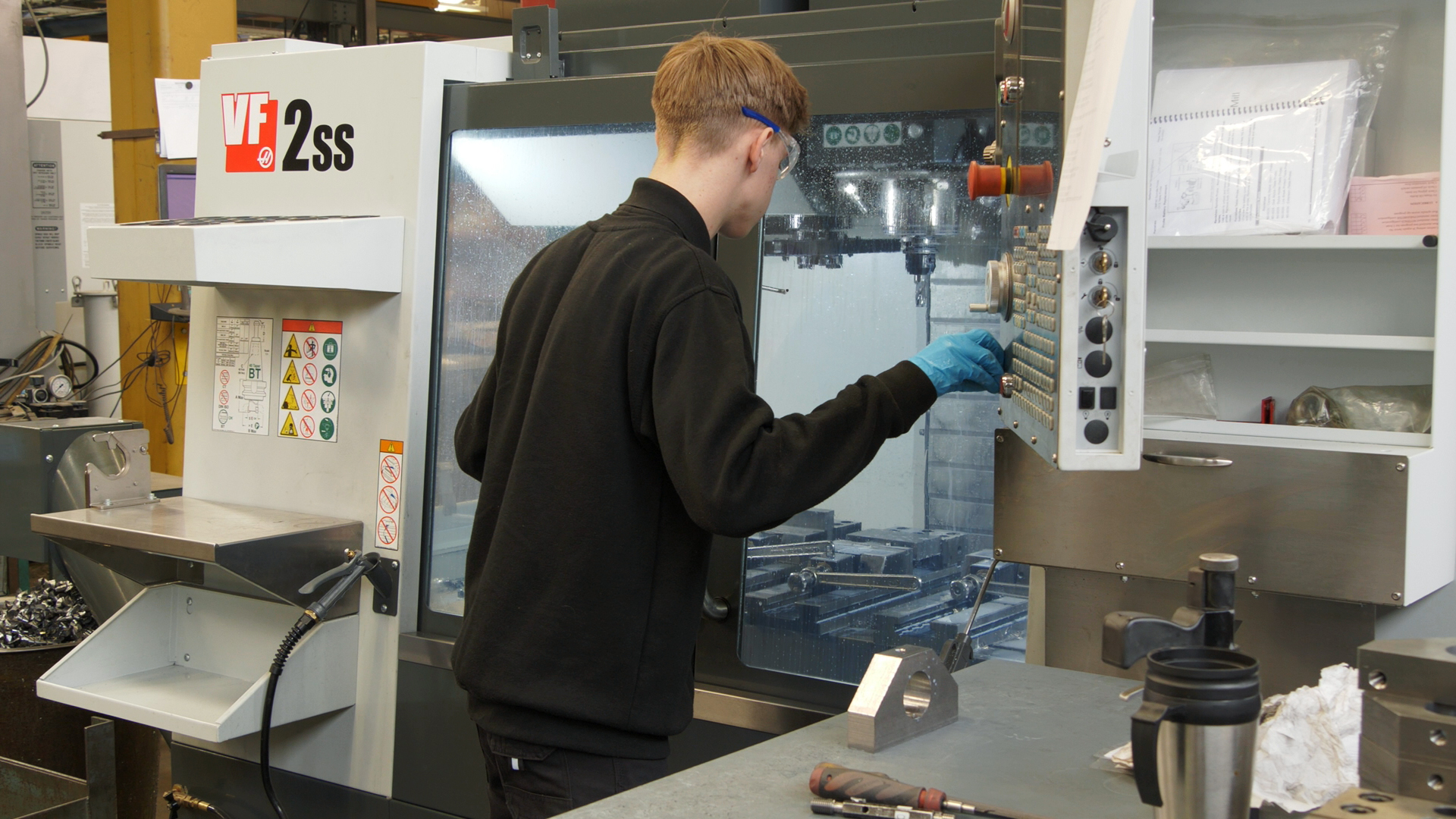 SUPPORT WITH:
Understanding and deciding whether to offer industry placements
Planning industry placements
Delivering industry placements
https://employers.tlevels.gov.uk/hc/en-gb 
Tools, guides, templates
Events
Advice
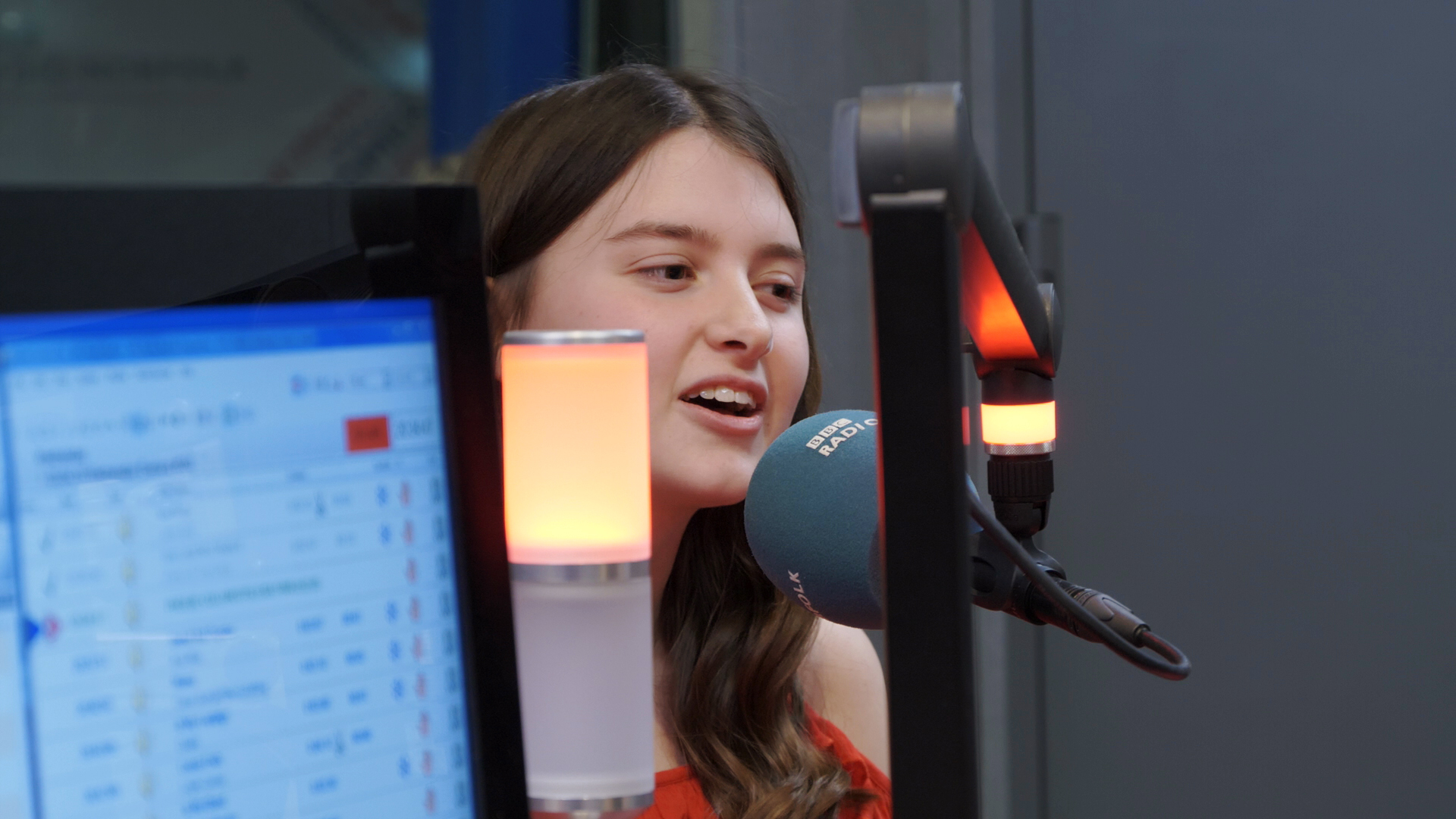 NATIONAL APPRENTICESHIP SERVICE
08000 150 600
WE MIGHT ALSO TALK TO:
Local colleges or schools 
Business organisations
Other businesses